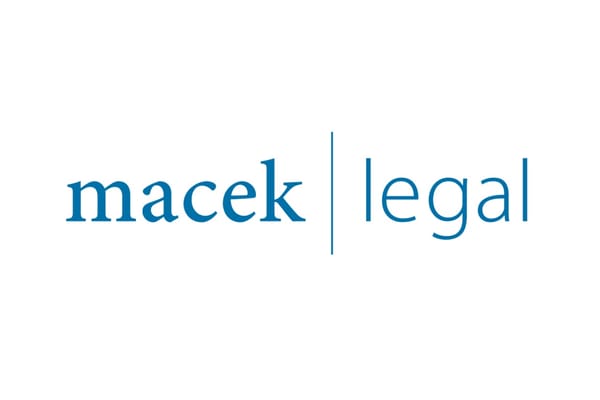 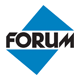 GDPR v praxi pro hotely a cestovní agentury
Mgr. Vít Hruška
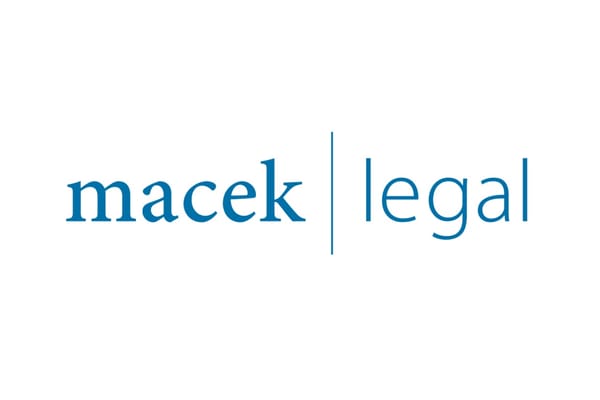 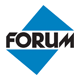 Přístup k projektu implementace
Likvidace podnikatele
Příležitost
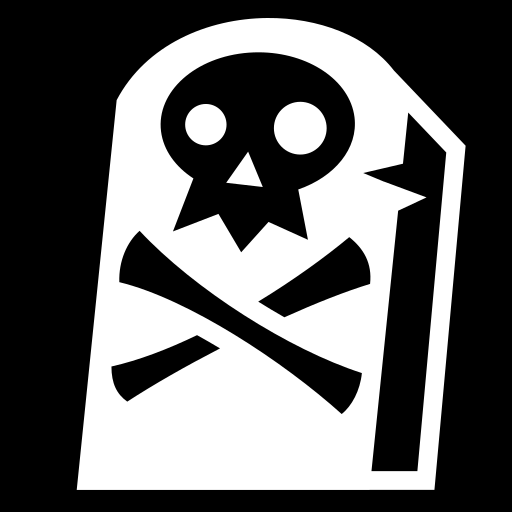 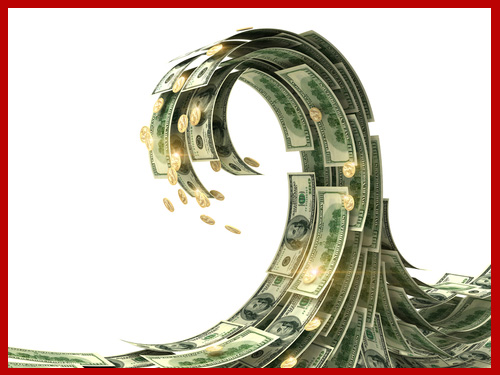 ?
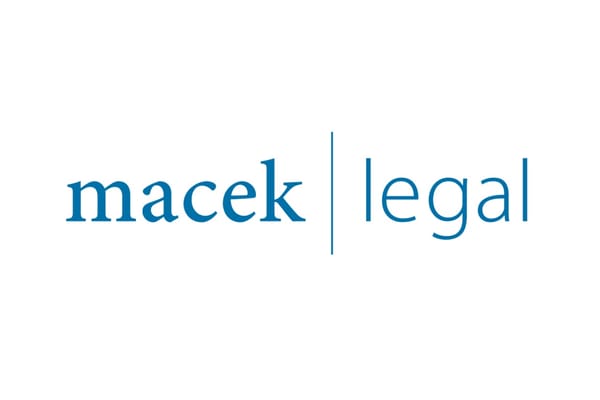 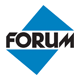 Projekt implementace
Plán projektu implementace
Analýza 
GAP analýza
Realizace implementace
Ověření a kontrola
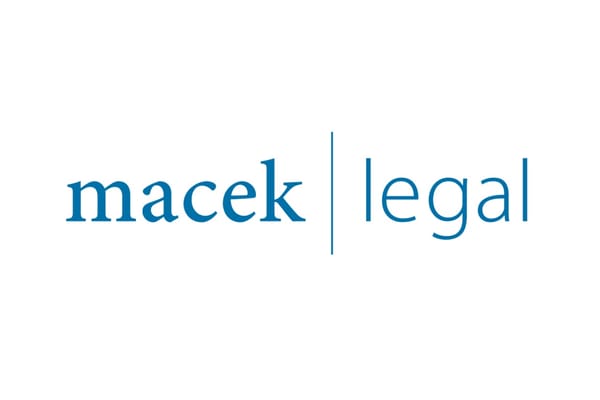 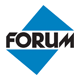 1. Plán projektu implementace
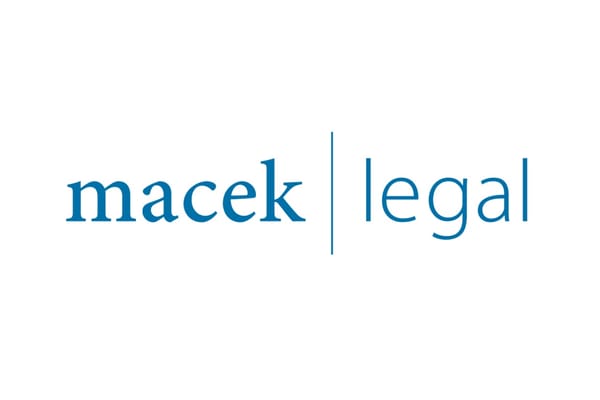 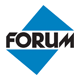 Analýza
Analýza:	osobní údaje
		procesy práce s osobními údaji
		právní dokumenty
		zabezpečení
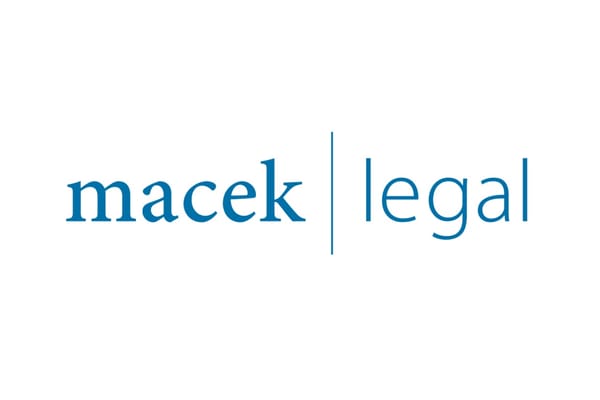 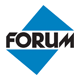 Analýza osobních údajů
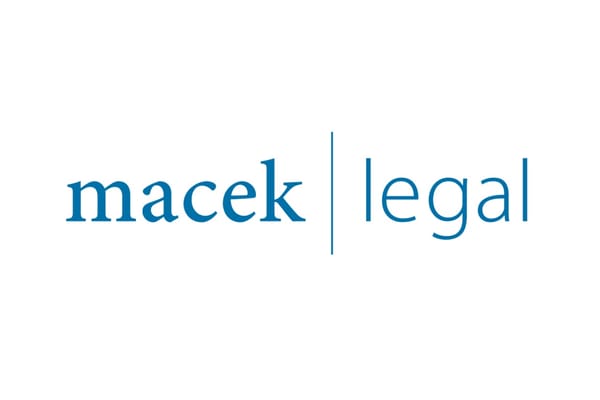 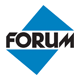 Práva subjektů
§
1) právo na informace
2) právo na přístup k osobním údajům
3) právo na opravu
4) právo na výmaz
4½) oznamovací povinnost správce
5) právo na omezení zpracování
6) právo na přenositelnost
7) právo vznést námitku
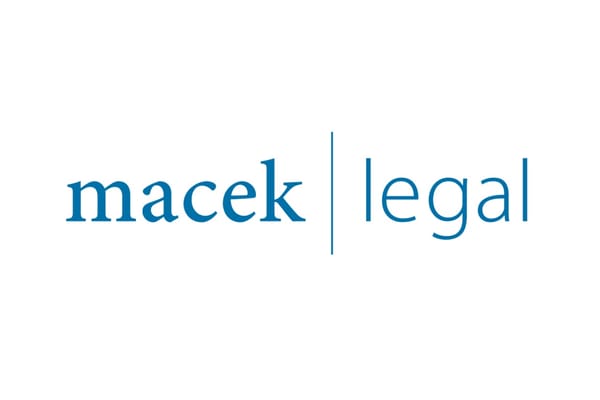 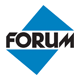 Povinnost informovat
Zejména:
	Totožnost a kontaktní údaje správce

	Účely zpracování 

	Kontaktní údaje na pověřence 

	Příjemce nebo kategorie příjemců osobních údajů

	Práva subjektů (viz dále)
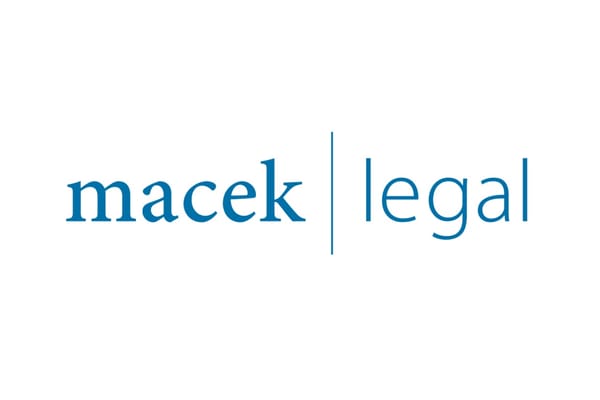 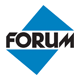 Právo na výmaz (čl. 17)
Povinnost vymazat údaje:
Neuplatní se:
Právo na svobodu projevu 
a informací
Dovršení účelu zpracování
Odvolání souhlasu
Právní povinnost zpracovávat
Protiprávní zpracování údajů
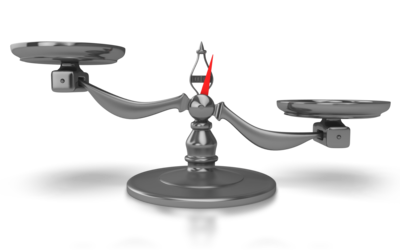 Veřejný zájem (zdraví, archivace)
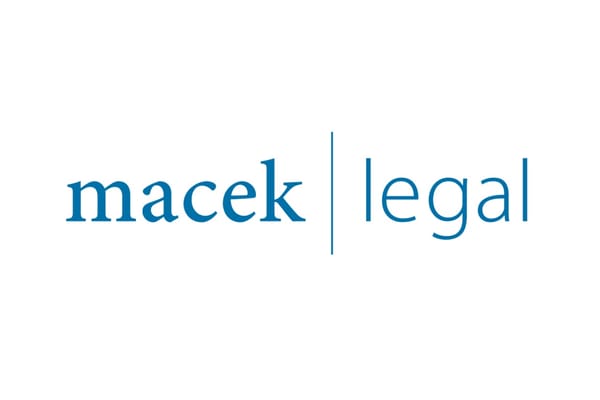 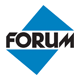 Právo na přenositelnost
Pokud:
Právo získat údaje, které se ho týkají, jež poskytl správci, ve strukturovaném, běžně používaném a strojově čitelném formátu a právo předat tyto údaje jinému správci
Zpracování na základě 
souhlasu/smlouvy
+
Zpracování se prování 
automatizovaně
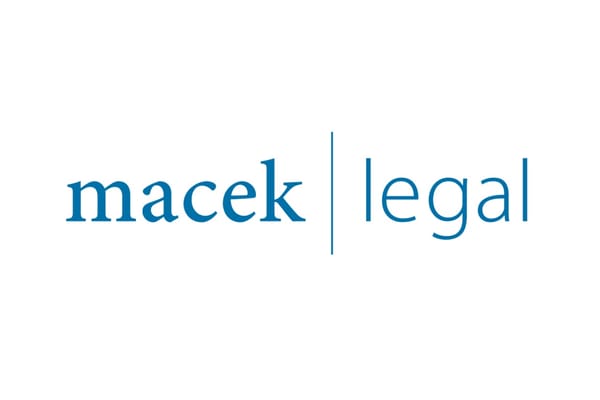 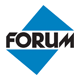 Analýza právních dokumentů
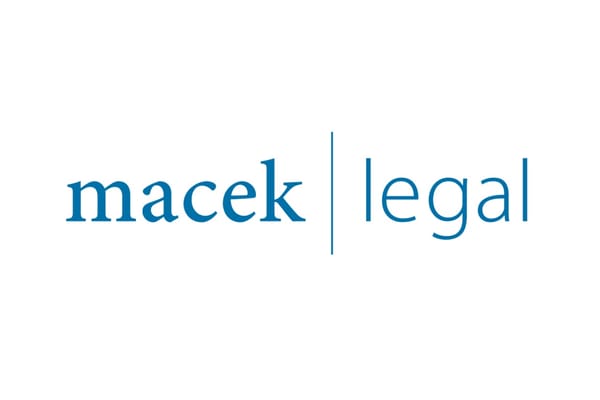 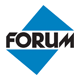 Souhlas se zpracováním
Problém nadbytečnosti souhlasů

Svobodný souhlas + zaznamenávat, kdy a jak byl udělen

Možnost kdykoli odvolat

Souhlas u dětí
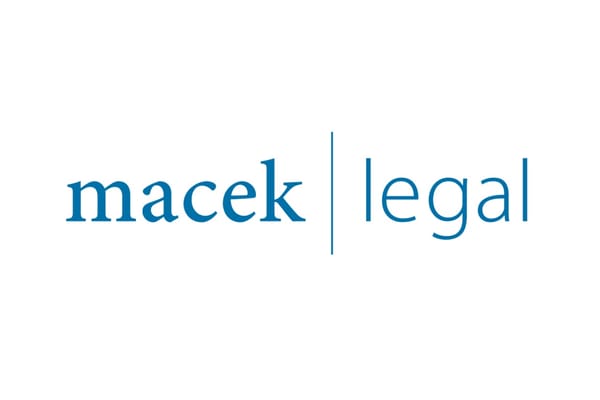 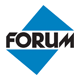 GAP analýza
rizikovost zpracování + zabezpečení
soulad rozsahu zpracování
soulad právních dokumentů
soulad právních titulů
soulad možností realizace práv + soulad procesů
DPIA?
DPO?
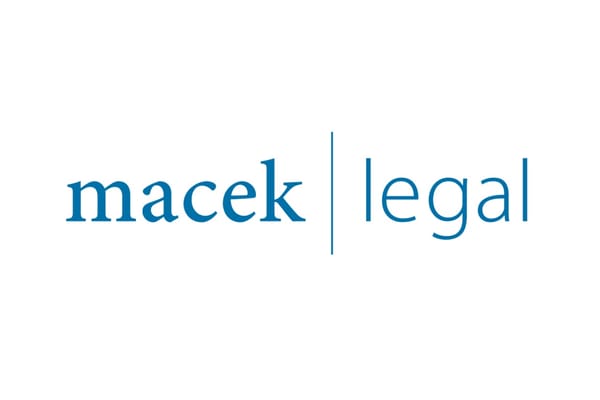 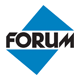 Realizace opatření
omezení rozsahu údajů
zabezpečení
procesy
popis právních titulů
tvorba a úprava právních dokumentů
jmenování pověřence
školení zaměstnanců
…
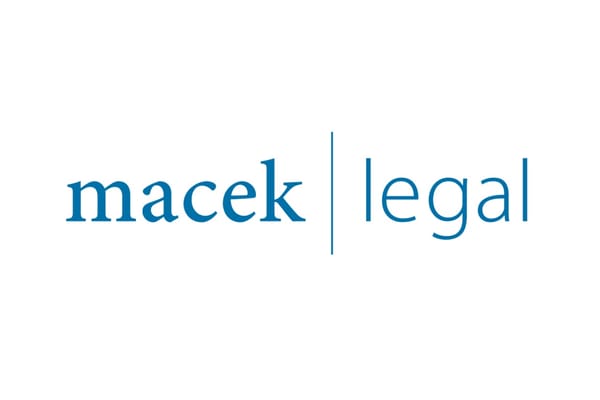 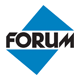 Příklady procesů a jejich řešení
Kamery v provozovně
Záznamy o hostech
Cizinci – domovní kniha
Občané ČR – ubytovací kniha
Booking.com
Expedia.com
Hotel.cz
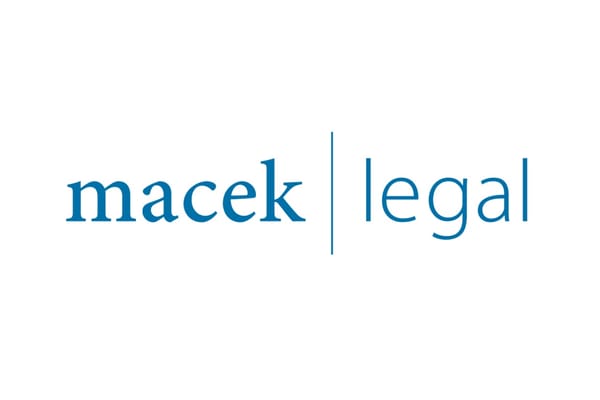 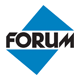 Dokumenty pro doložení souladu
Správce odpovídá za soulad
Správce dokládá soulad
Záznamy o činnostech zpracování
Posouzení vlivu na ochranu osobních údajů (DPIA)
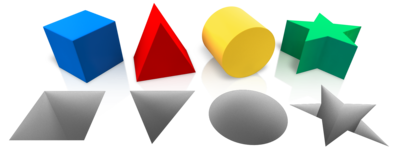 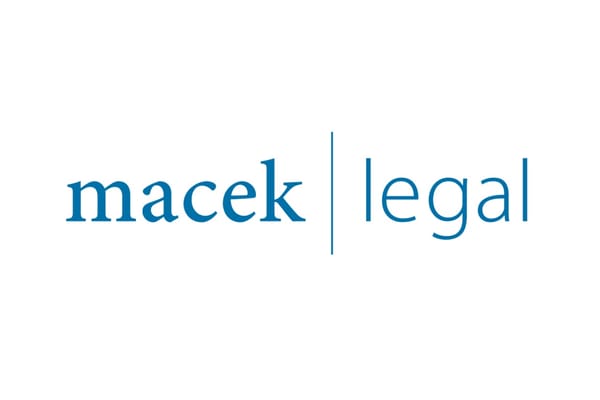 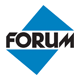 Pověřenec (DPO)
Kdo to je z hlediska struktury?
Práva a povinnosti pověřence
Kdo má povinnost jej jmenovat?
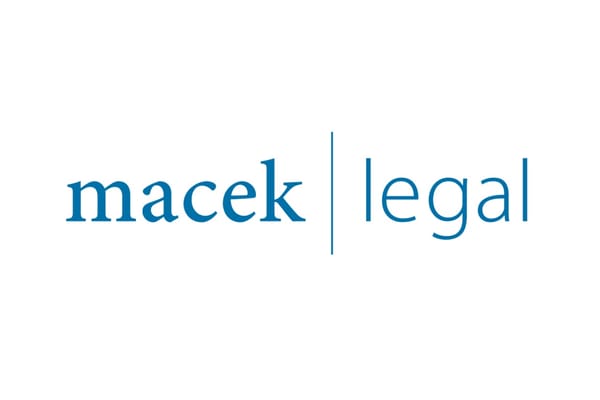 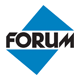 Povinnost hlášení incidentů
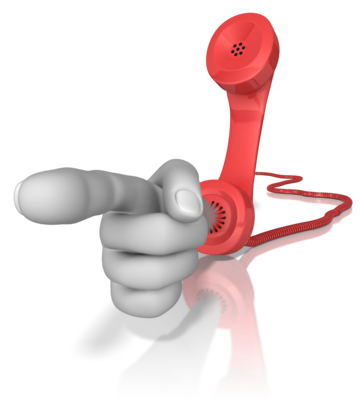 Narušení bezpečnosti
Koho informovat?
O čem informovat?
Kdy není třeba informovat?
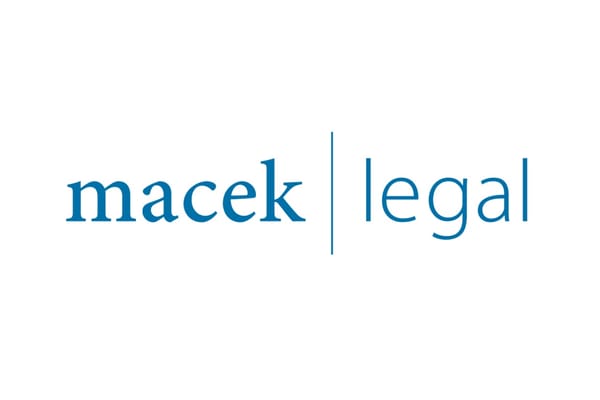 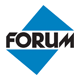 Smlouva o zpracování
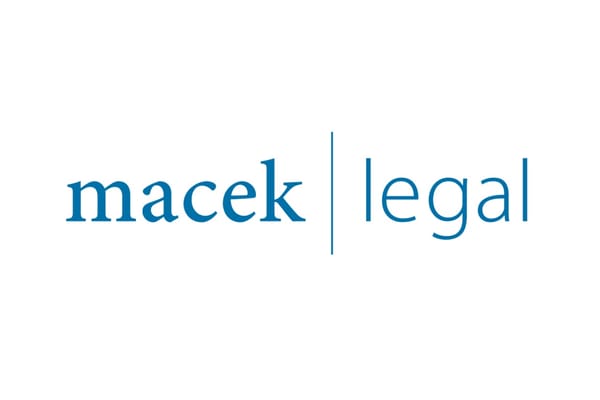 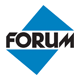 Zpracování na základě doložených pokynů správce
Doba trvání, povaha zpracování, typ OÚ
Mlčenlivost
Technickoorganizační bezpečnostní opatření
Dodržování podmínek zapojení dalšího zpracovatele
Součinnost se správcem
Na pokyn OÚ vymaže/vrátí správci
Poskytne informace o souladu, umožní audity
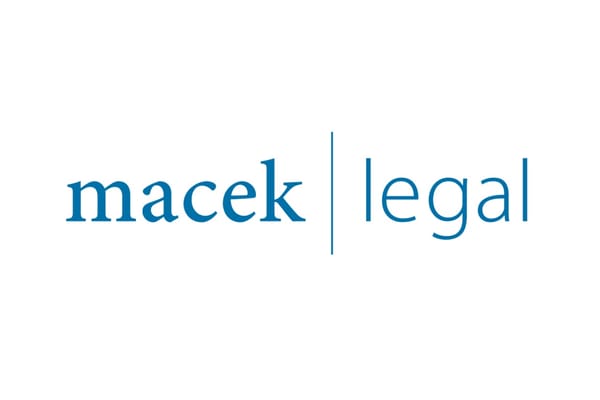 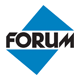 Údržba
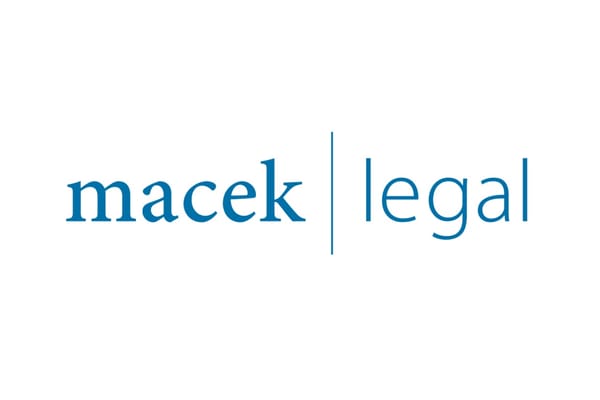 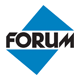 Děkuji za pozornost
Mgr. Vít Hruška